La Gestión del Talento Humano
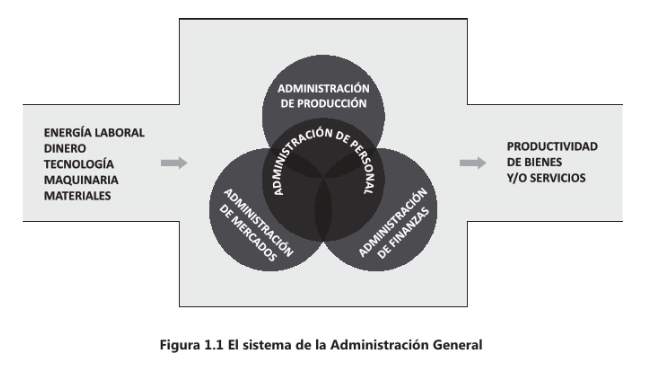 La Gestión del Talento Humano
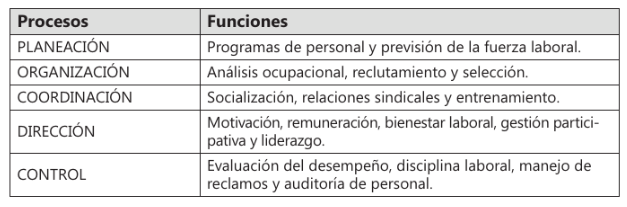 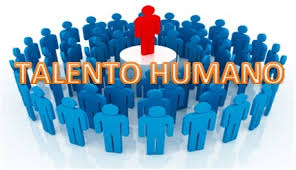 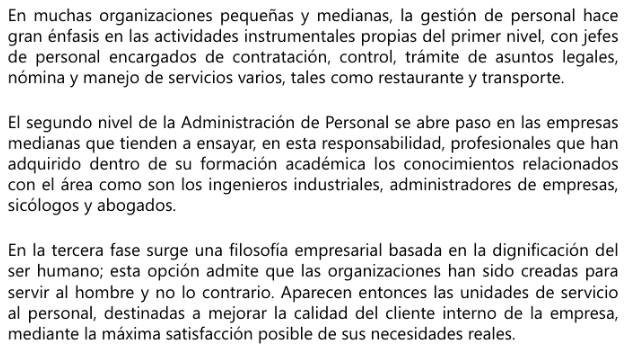 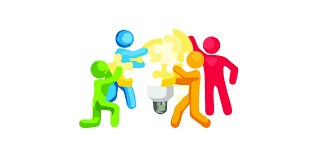 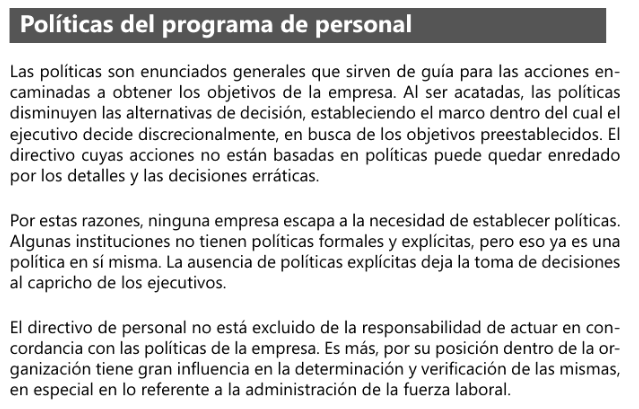 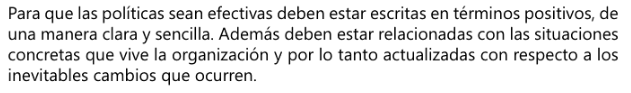 Propongamos algunos ejemplos:
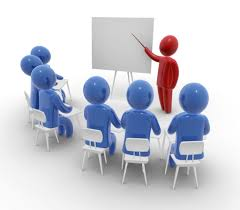 Normas
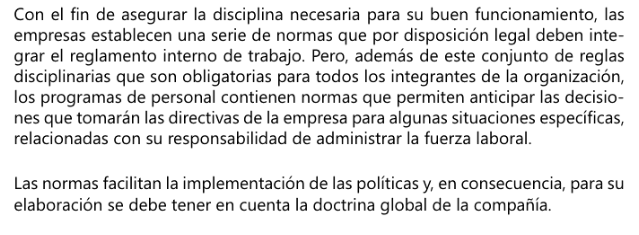 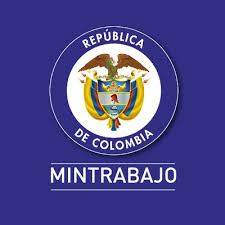 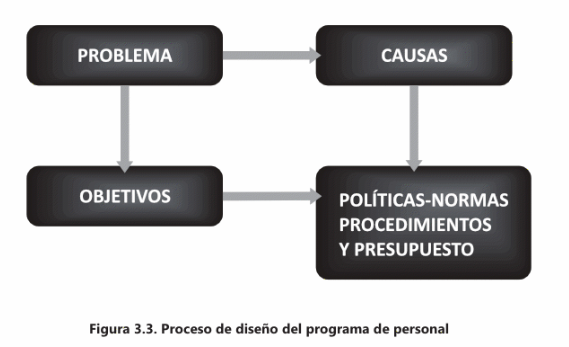 Gestión de Talento Humano (concepto)
Es la responsable de la dimensión humana en la organización y sus funciones son:

Contratar personas que cumplan con las competencias necesarias para ejercer un cargo. 

Capacitar a los empleados.

 Proporcionar los mecanismos y ambientes necesarios que propicien la motivación y la productividad en la organización.
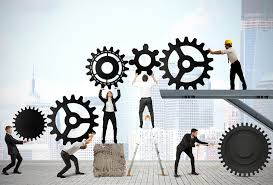 Responsabilidades
Apoyar la gestión de la compañía 



Representar a los empleados
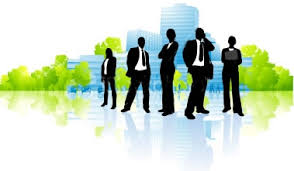 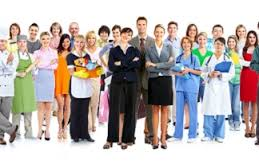 Importancia
Genera ambientes favorables que propician motivación, compromiso y productividad.
Identifica las necesidades de las personas para encaminar programas.
Capacita y desarrolla a los empleados continuamente. 
Diseña e implementa programas de bienestar a los empleados. 
Apoya las decisiones que toma la gerencia.
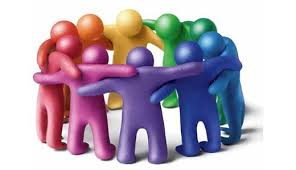 Funciones
Reclutamiento y selección
Contratación Inducción 
Capacitación 
Evaluación del desempeño
Motivación
Desvinculación
Bienestar
Remuneración
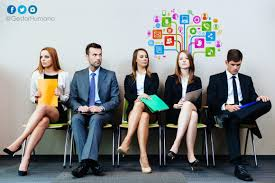 RECLUTAMIENTO
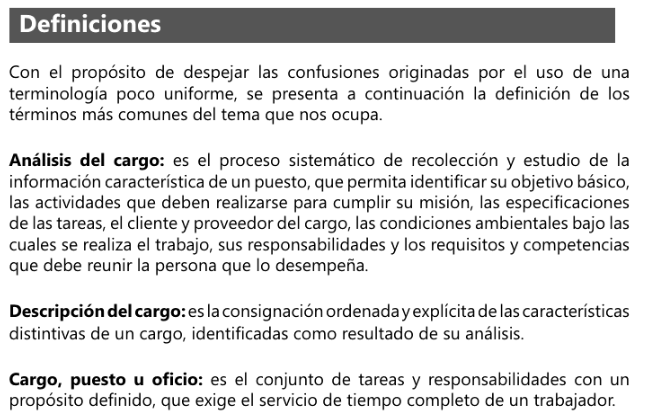 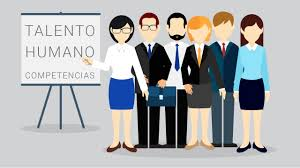 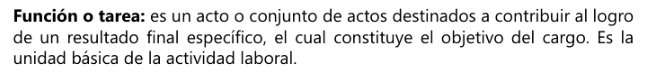 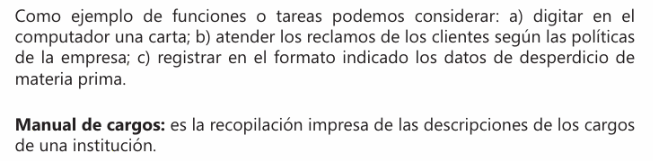 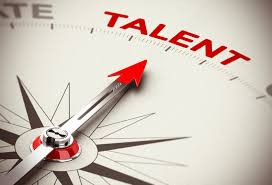 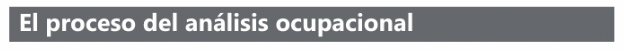 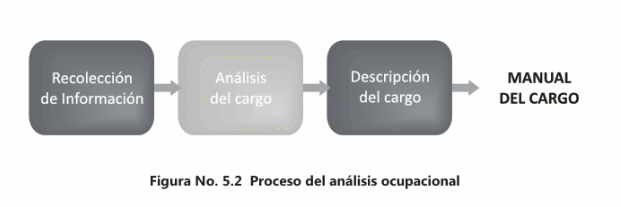 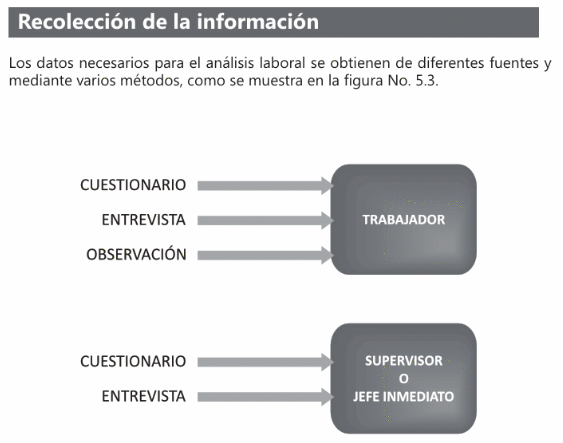 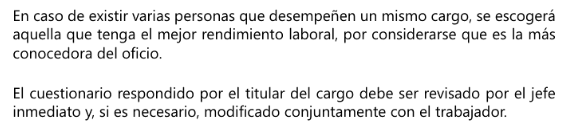 PASOS
PLANEAR: los analistas que se requieren, los materiales que se necesitan, el tiempo necesario, el presupuesto
ORGANIZAR: comprar los materiales, organizar el cronograma de trabajo, capacitar los analistas, sensibilizar los trabajadores, preparar los cuestionarios
EJECUTAR: desarrollar el cronograma, preparar borrador, revisar con jefe inmediato
CONTROL: realizar ajustes necesarios, preparar el borrador definitivo, presentar al gerente para aprobación
El Manual
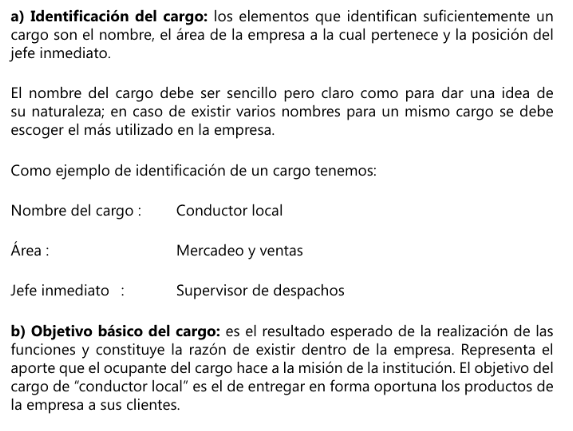 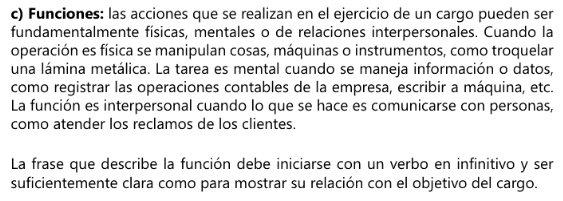 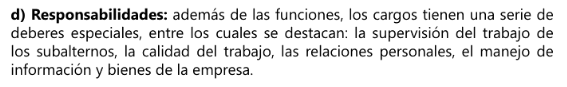 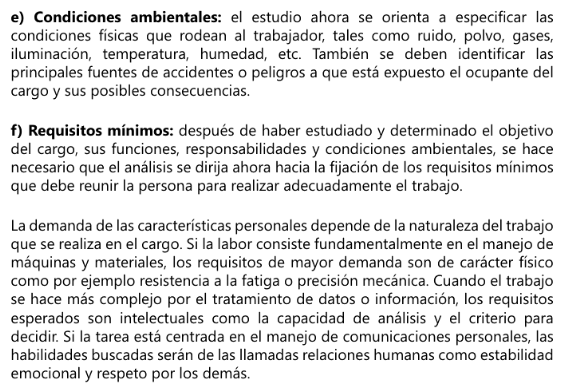 Requisitos del cargo
Nivel de Educación: Estudios de bachillerato completo, técnico laboral o profesional en Ventas y Mercadeo, ó estudiante universitario de últimos semestres de Administración de Empresas o Mercadeo
Otros cursos
Experiencia Laboral: Mínimo un (1) año en empresas similares. Conocimientos: Ventas, estrategias comerciales, atención de clientes. 
Competencias: ver mapa de competencias
Actitudes: Responsabilidad, amabilidad, puntualidad, organización, honestidad. 
Otros Aspectos: Disponibilidad para viajar, presentación personal, lugar de residencia, sexo, edad, medio de trasporte, manejo de ingles
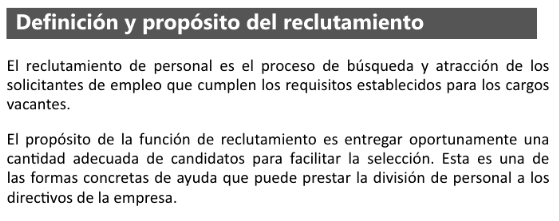 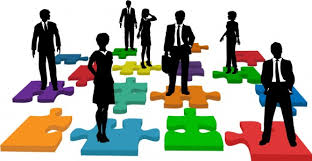 Requisición de personal
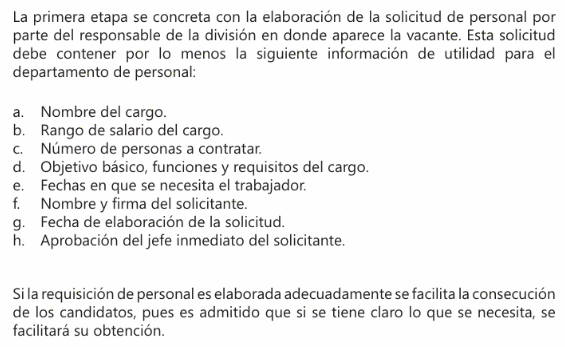 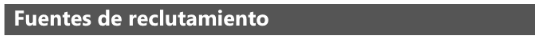 El propio personal
El archivo de solicitudes
Organizaciones educativas
Asociaciones profesionales
Sindicatos
Agencias de empleo
Empresas de servicios temporales
Organizaciones comunitarias
Familiares o amigos de los trabajadores
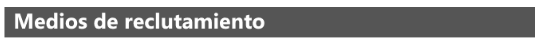 Comunicación oral (personal o telefónica)
Comunicación escrita (email, boletín, cartelera)
Anuncio radial
Aviso de prensa
Internet (bolsas de empleo, redes sociales)
otros
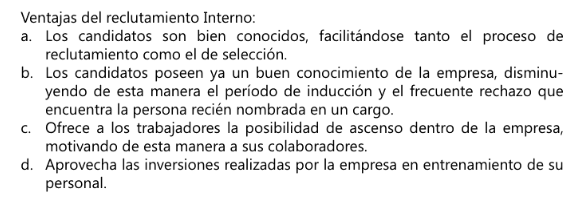 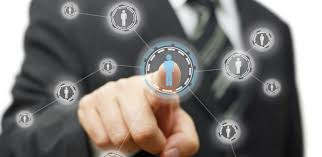 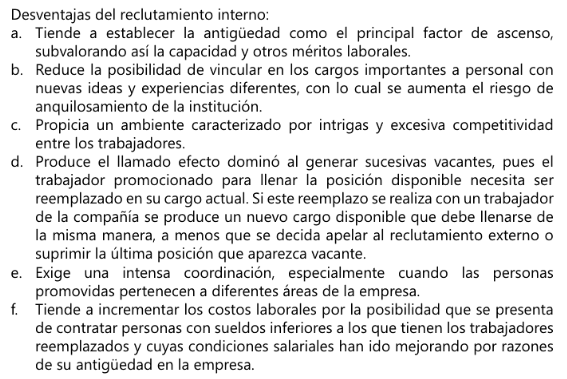 La Convocatoria
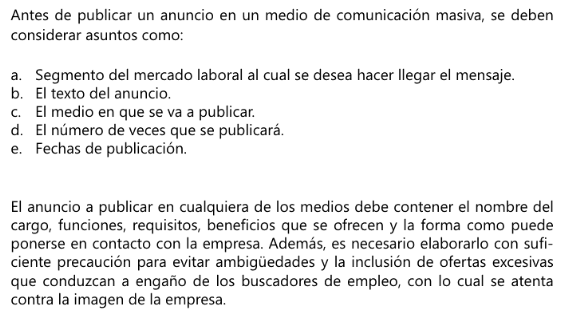 Verificación de requisitos y referencias
Educación: CONSEJO PROFESIONAL NACIONAL DE INGENIERIA Y AFINES- COPNIA www.copnia.gov.co  /  CONSEJO NACIONAL DE TÉCNICOS ELECTRICISTAS- CONTE www.conte.org.co  /  CONSEJO NACIONAL DE ADMINISTRACIÓN DE EMPRESAS- CPAE www.cpae.gov.co CONSEJO NACIONAL DE INGENIERÍAS ELÉCTRICA, MECÁNICA Y PROFESIONES AFINES www.consejoprofesional.org.co   
Experiencia: departamento de recursos humanos de la empresa relacionada
Antecedentes: judiciales, disciplinarios y fiscales -  policía, procuraduría, fiscalía
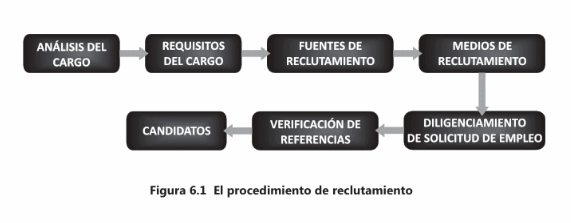 ARCHIVO DE HOJAS DE VIDA

BASE DE DATOS DE PERSONAL